ФУНКЦИОНАЛЬНЫЕ СТИЛИ ЛИТЕРАТУРНОГО ЯЗЫКА
Понятие стиль
Стиль, или функциональный стиль (от лат. Stilus – остроконечная палочка для письма, манера письма) – это разновидность литературного языка, которая традиционно закреплена в обществе за одной из сфер социальной жизни. 
Каждая разновидность обладает определёнными языковыми особенностями (прежде всего лексикой и грамматикой). Она противопоставлена другим разновидностям литературного языка, которые соотносятся с другими сферами жизни и обладают собственными языковыми особенностями.
Стиль исторически изменчив. 
     Во времена М.В. Ломоносова можно было говорить только о стилях книжной речи; при этом выделялись три стиля: высокий, средний и низкий. 
В настоящее время выделение стиля происходит на основе той функции, которую выполняет язык в каждом конкретном случае. Обычно выделяют следующие стили: научный, официально-деловой, публицистический, художественный  стиль и разговорно-обиходный.
Основные языковые параметры стилей (жанры стилей)
1. Ядро каждого стиля образуют присущие именно ему языковые средства с соответствующей стилистической окраской и едиными нормами употребления.
    2. Каждый функциональный стиль обладает своими особенностями использования общелитературной нормы и существует как в письменной, так и в устной форме. 
3. Каждый стиль представлен произведениями разных жанров, которые имеют собственные особенности.
    Многообразие жанров создаётся целями общения.
1. Для научного стиля характерны:  научная монография, научная статья, диссертация, учебный текст, аннотация, реферат, доклад, лекция, научная дискуссия, а также жанры научно-популярной литературы. 

     2. Для официально-делового стиля – устав, закон, приказ, распоряжение, договор, инструкция, жалоба, рецепт, заявление, объяснительная записка, автобиография, доверенность, служебная записка, анкета и т.д.
3. Для газетно-публицистического стиля – газетные жанры (передовая статья, репортаж, очерк, фельетон, памфлет, полемическая статья), публицистические статьи.

    4. Для разговорно-обиходного стиля – беседа, монолог, диалог.
Художественный стиль реализуется в форме драмы (трагедия, комедия, драма), прозы (роман, новелла, повесть) и поэзии (стихотворение, басня, поэма, романс и другие). Художественный стиль воздействует на воображение и чувства читателя, передаёт мысли и чувства автора, использует всё богатство лексики, возможности разных стилей, характеризуется образностью, эмоциональностью, конкретностью речи.
Языковые параметры научного стиля:
- наличие научной терминологии, преобладание абстрактной лексики (перспективы, развитие, точка зрения);
  - демонстрация отстранённости автора (есть основания полагать, считается, известно, представляется возможным, следует подчеркнуть);
   - употребление слов в прямом, номинативном значении;
   - отсутствие образных средств языка, эмоциональности;
    - повествовательный характер предложений, прямой   порядок слов.
Параметры официально-делового стиля:
(разного рода документы):

     - сжатое, компактное изложение;
    - экономное использование языковых средств;
    - использование клишированных выражений (с благодарностью подтверждаем, сообщаем, что…, сообщим дополнительно, в связи с этим, довожу до Вашего сведения…);
- широкое использование терминологии, номенклатурных наименований (юридических, дипломатических, военных, административных);
    -  наличие особой лексики и фразеологии (официальной, канцелярской);
    - включение в текст сложносокращенных слов, аббревиатур.
- использование отглагольных существительных (получение, рассмотрение, проявление);
     - “сухость” изложения, отсутствие выразительных средств, употребление слов в прямом значении.
Параметры публицистического стиля:
(основная цель – оказать воздействие на разум и чувства читателя, слушателя):
     - актуальность содержания, острота и яркость изложения, авторская страстность;
     -  использование разнообразной лексики: терминов литературы и искусства, общелитературные слова, от слов высокой лексики до просторечных элементов, включая жаргонные элементы, клише;
- активное применение средств речевой выразительности (художественное определение, инверсия);
- преобладание развёрнутых стилистических конструкций, употребление вопросительных и восклицательных предложений.
Параметры разговорно-обиходного стиля:
- использование нейтральной лексики, разговорных слов и фразеологизмов (без году неделя, ветер в голове, глядеть в оба, дело в шляпе);
   - использование слов с оценочными суффиксами (голубчик, неделька, открыточка), придающих тексту эмоциональный характер;
   - использование глаголов, передающих состояние автора (помню, целую, обнимаю, скучаю);
- образных средств языка (сравнений: в голове как туман, как во сне), экспрессивных обращений (дорогой, милый, Анечка);
    -  использование различных типов предложений, свободного порядка слов, предельно кратких предложений, иногда незаконченных «Какое там успеем!», «Хорошенькое дело – успеем!»);
  - непринуждённый и неофициальный характер общения;
  - важность ситуации общения.
Параметры художественного стиля:
- эмоциональность, экспрессивность, метафоричность;
- авторское конкретно-образное представление о жизни, передача личного опыта; 
восприятие действительности посредством чувств;
-   использование речевой многозначности слова, разнообразных изобразительных средств из разговорной речи и просторечья;
-   использование инверсии, художественных тропов (метафора, метонимия, синекдоха, оксюморон).
Метафора – это слова, употребляемые в переносном значении
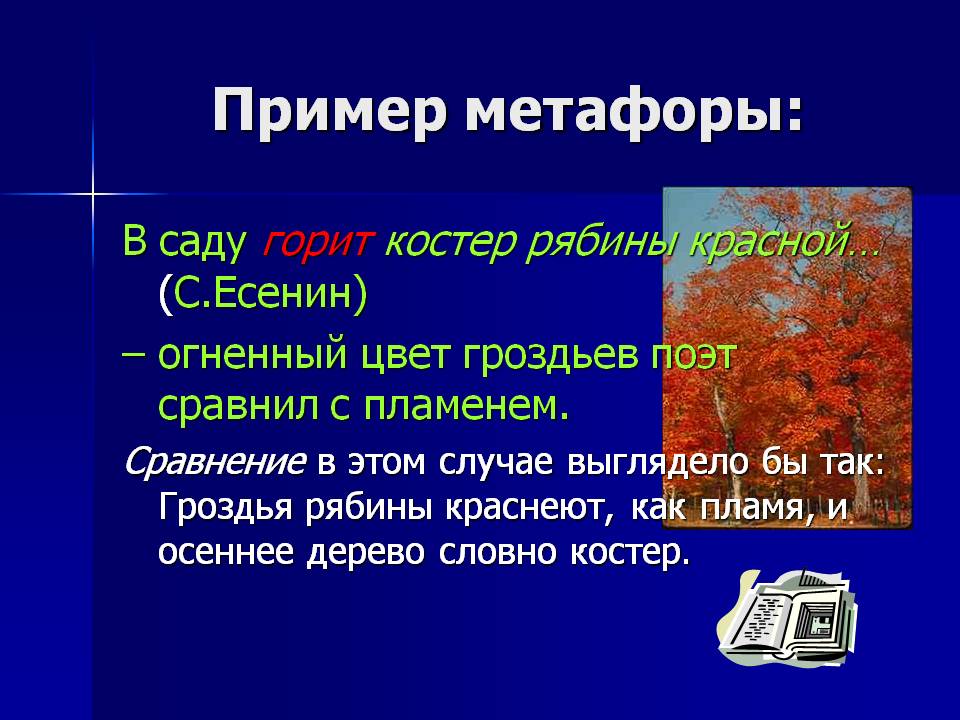 Характеристика лексики современного русского литературного языка
В русском языке значительная часть лексики  стилистически нейтральна, т.е. может употребляться в любых видах устной и письменной речи. В словарях эта лексика даётся без помет. Данные слова образуют фон, на котором выделяется стилистически окрашенная лексика, для которой в толковых словарях даются специальные пометы, указывающие на стилистическую характеристику слова.
Например,  брести (разг.) – идти (нейтр.) – шествовать (книж.); уйма (разг.) – много (нейтр.) – множество (книж.); обличье (разг.) – облик (книж.); нехватка (разг.) – дефицит (книж).
Стилистически окрашенная лексика делится на:
   - функциональную (пометы: книж. (книжное), спец., разг., офиц.-дел., прост. (просторечное))
   - эмоционально-окрашенную (пометы: ласкат., презрит., пренебр., бран., одобрит., неодобрит., ирон., шутлив. 
    Вывод: стилистическая окраска слов даётся в словарях с обязательной пометой.
Понятие стилистическая ошибка
Каждый конкретный акт речевой деятельности требует определённых средств выражения. Говорящие должны следить за тем, чтобы слова, употребляемые ими, были стилистически однородны, а использование стилистически окрашенных слов было оправдано целью высказывания.
Недопустимо неоправданное смешение в речи разностилевой лексики – разговорной, просторечной, книжной. Немотивированное употребление разностилевой лексики довольно распространённая стилистическая ошибка.
Например, Я сегодня запрограммировала пойти к окулисту. На семейное мероприятие прибыло много гостей. В нашем зелёном массиве много грибов и ягод. Мы плавали на лодке в акватории Мамаева Кургана.
Недопустимо употребление разговорной и просторечной лексики в текстах официально-делового стиля. Например, Необходимо выделить сорок человек для погрузки морковки и картошки (надо: моркови и картофеля), нельзя использовать слова мама, папа в анкетах, автобиографиях, следует – мать, отец.
Необходимо знать и чувствовать специфические особенности каждого функционального стиля. Если трудно определить, можно ли данное слово употребить в том или ином стиле речи, следует обратиться к словарю или справочнику. Следует отбирать слова и конструкции в соответствии с выбранным стилем, особенно в письменной речи.
Употребление разностилевых языковых средств в рамках одного текста ведёт к появлению стилистических ошибок. Часто встречаются ошибки, связанные с неуместным употреблением канцеляризмов, а также злоупотреблением специальными терминами в ненаучном тексте и использованием разговорной и просторечной лексики в книжных текстах.
Вопросы к лекции
 
Что такое функциональные стили и чем обусловлено их выделение?
Какие стили выделяют в современном русском языке? 
Какие основные языковые параметры характерны для каждого стиля?
Какие жанры соответствуют каждому из стилей?
Как характеризуется лексика современного русского литературного языка?
На какие стилистические ошибки следует обращать внимание?